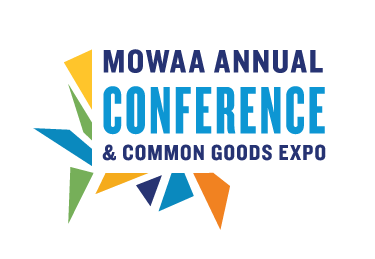 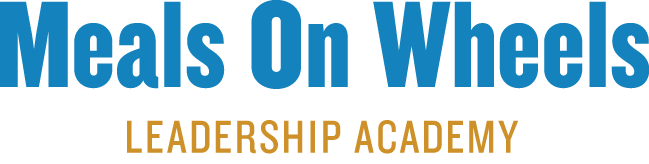 Fine-Tuning the Board to Support Your Work
Alyson H. Ball
Alyson@BoardsThatExcel.com


August 22, 2012, 10:15 a.m. - 11:45 a.m.
2012 MOWAA Annual Conference 
Gaylord National Harbor Hotel
Learning Outcomes
At the end of this session you will understand:
Your Board’s Roles and Responsibilities
Governance 
Organizational Support
Board Structure Best Practices
Officers
Committees – how to make them work
Recruitment and Orientation 
How to Run a Productive Board Meeting
Governance vs. Operational Support
Governance
(Oversight/Leadership)
Mission
Strategy
Finance
Policies
Executive Director
Board
Operational Support
(Lending a Hand)
Fundraising
Marketing
Volunteer Mgmt
Bookkeeping
Web Site Mgmt
Operational
Other (customized)
Board Governance Summary6 Keys to Successful Oversight
1. Adhere to the Mission Statement
2. Have and Follow a Strategy
3. Ensure Financial Health
4. Have and Follow Policies
5. Select and Support the ED
6. Create Board Sustainability
1. Adhere to theMission Statement
Board Entrusted by the Government to add value to the community
Clarity of Purpose 
Inspire Staff, Board, Volunteers, Donors
Create Priorities with Limited Resources
Eliminate extraneous projects/programs
2. Have and Follow a Strategy
Critical Time Frames
This year
3 to 5 years
10-20 years
Growth of the Core Business
Additional Programs and Projects
Partnerships and Collaborations
3. Ensure Financial Health
Annual budgeting Process
Expenses (Uses of Funds)
Fundraising (Sources of Funds)
Cash Flow
Rainy-Day Funds
Year-to-year growth potential
Asset and Cash Management Policies
Endowments and Investment Policy Statements
Audits
4. Have and Follow Policies
Organizational Policies
Values Statement
Conflict of Interest
Code of Ethics
Privacy
Operational Policies
Human Resource
Volunteer 
Donor
Client
5. Select and Support the Executive Director
Job Description
Annual Objectives
Ongoing Feedback
Annual Appraisal
Career Planning
6. Create Board Sustainability
Recruit with a purpose
Ongoing orientations
Inspire with a Mission – keep them involved
Match Interests with Committee Assignments
Stay Organized:
Board Calendar
Board Officer Job Descriptions
Board Committee Job Descriptions
Hold Interesting and Productive Board Meetings
Celebrate Your Accomplishments
Board Governance - Summary
Boards must make decisions (vote) on these:
Decisions that affect the Mission
Financial Considerations (or change approved budget)
Strategy Approvals or Changes
Policy Approvals/Changes
Hiring, Firing the Executive Director
Changes to the Board’s By-laws
CEO/ED reports at board meetings are critical
Dashboard – one-page short summary
What trends are critical for the board to track?
Your Assignment - Selecting Information that reflects Good Governance
You are:  The Board Chair
You want: Your board to practice good governance
Define for your organization:
6-8 significant, measureable items that illustrate the organization’s health in Finance, Strategy, and Policies
Can be budget vs. actual, trends, or year-to-year comparisons 
Create pictures (pie charts, graphs, etc)
Your ED will present this at each board meeting
You will tell your board why these items are important 
Your board will have visibility to the things that matter
Going Forward:  Your board can request other key measurables that reflect good governance
Board Officers – Best Practices
President - Sets the Vision, Serves as a Spokesperson for the organization, Manages the CEO, Manages Board Meetings, Helps Select Committee Chairs, Motivates Board Members (Not on Committees except Executive)
Vice President – Prepares to become President, Chairs Board Development Committee, Stands in for President 
Secretary – Organizational correspondence, Ensures Articles of Incorporation and By-laws are current, Board Meeting Minutes
Treasurer – Leads financial health of the organization, 990 Form Filing, Chairs Finance Committee
Board Committees (outline)
The purpose of Board Committees
Who decides what committees are needed?
Board Committees - Relating to staff and the rest of the board?
Four Essential Committees
Other committees you might need
Best Practices for all Committees
Additional Resources
The Purpose of Board Committees
Committees work on behalf of the board
Provide specialization/expertise by topic
Focus on two areas of board responsibility
Governance - oversight
Organizational Support – lend a hand where needed
Who decides what committees are needed?
Board President with the Executive Director
Considers this year’s goals/future plans
Where is more operational support desired?
Board Development Committee
Work with President to name Committee Chairs
At year end Recommend Committee Chairs with Officer Slate
Board as a whole – can discuss options
Board Committees - Relating to staff and the rest of the board
Staff Interface – requires communication
Staff Members on Committees
Committee Meeting Minutes (can go to ED)
Communication with the Board
Committees need to coordinate between meetings
Recommendations Requiring Board Decisions (Votes)
Finance, Strategy, Policies, ED/CEO Hiring or Inspiring
Committees may work with External Partners, Sponsors, or Donors (in coordination with ED)
Four Essential Committees
1. Board Development Committee – Board      
    Recruitment, Board Orientation, Self-Evaluation, Bylaw and Articles of Incorporation Compliance
2. Finance – Policies (accounting, investments),  Planning, and Organizational Health
3. Fundraising – Foundations, Corporate sponsors,  Major Donors, Individuals, Grants, Policies
4. Personnel – Human Resource Policies, Personnel  Handbook, Compensation, Review Policies
Other committees you might need
Strategy/Planning
External Partners
Operations (or Program Specific)
Marketing and/or PR
Event Planning (can be a part of Fundraising)
Audit (good to be separate from Finance)
Investment (can be part of Finance)
Best Practices for Committees
Committee Descriptions
Committee Chair
Qualifications for Chair and Vice Chair
Succession Planning for Committee Chairs
New Committee Members added each year
Committee Calendar
Committee Manual
Committee Action Plans
Committee Recommendation
Recruitment and Orientation
Recruitment
Start with the skills you need
Professionalize your recruitment 
Board Packet, Expectations of Board Members
Match board members interests with committees

Orientation
Thorough, ongoing process with board/staff
Buddy system, staff meetings, etc
Annual Orient – same time, same place
Board Meeting Best Practices
Focus on Board-Worthy Decisions  (Governance)
Set Agendas Early
Ask Committees or Staff to Make Recommendations
Use a Board Calendar to Plot Annual Decisions 
NOTE:  Do not waste board meeting time on day-to-day operating discussions/decisions. Delegate all Operational Support decisions to the Staff and Board Committees.
Learning Outcomes (revisited)
At the end of this session you will understand:
Your Board’s Roles and Responsibilities
Governance 
Organizational Support
Board Structure Best Practices
Officers
Committees – how to make them work
Recruitment and Orientation 
How to Run a Productive Board Meeting
Valuable Resources
National Council of Nonprofits (www.ncna.org) – find your state association 
www.boardsource.org
www.managementhelp.org  (free library)
www.suite101.com
www.idealist.org
www.ezinearticles.com (business/nonprofit – search for articles by Alyson Ball)
Wrap-Up
Questions?  Comments?